Update Digitale Projekte
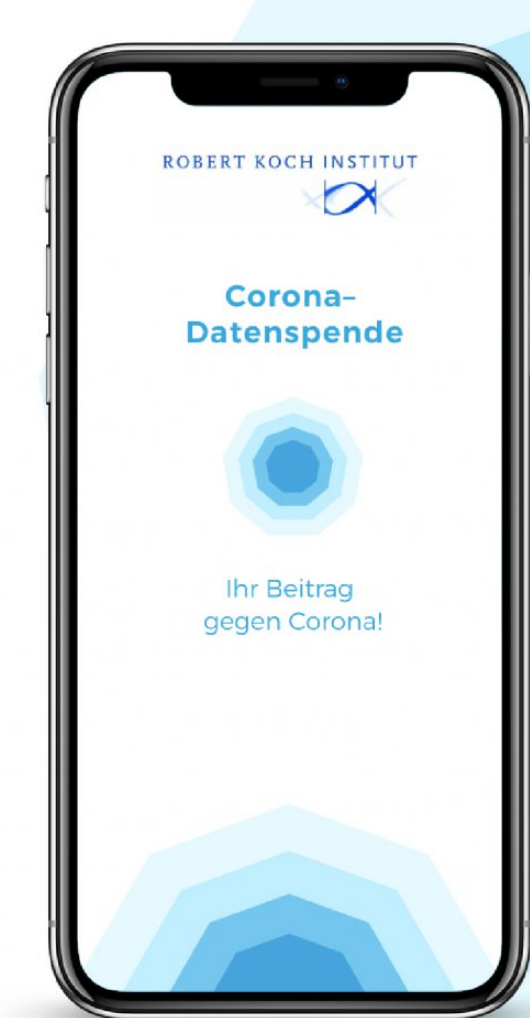 Kennzahlen: 	>36,2 Mio. Downloads | 690.000 Warnende insgesamt
	>8800 Warnende/Tag >120.000 empfangene Warnungen/Tag (PPA)
Entwicklung: 
Hotfix gefälschte Zertifikate
Version 2.14 (nächsten Montag)
Kommunikation: 	
Pandemie-Geschehen (Wochenbericht, Kennzahlen)
Englischsprachiges Dashboard
CWA, CovPass-App, CovPassCheck-App: 3C gegen Corona
Impfen
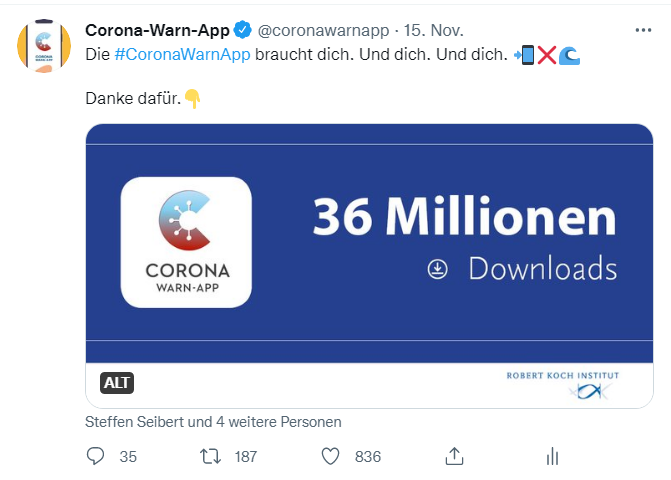 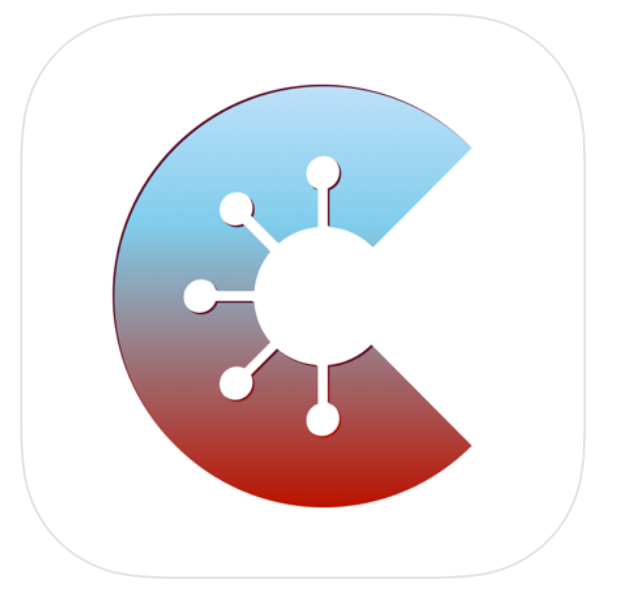 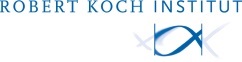 Kennzahlen:	> 132 Mio. DCC (Stand 12.11.)
	CovPass-App: >24 Mio. Downloads (Stand 12.11.)
	CovPassCheck-App:  737.843 Downloads (Stand 12.11.)

Entwicklung:	Version 1.13 verzögert (bisher keine Rückmeldung vom Google-Review)	
Kommunikation:	Check-App Kommunikation gepushed
	Nutzung Check-App steigt (Hamburger Verordnung)
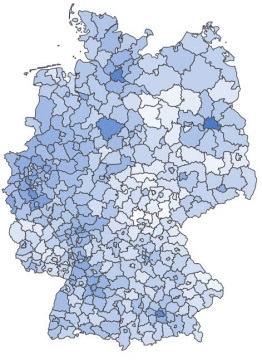 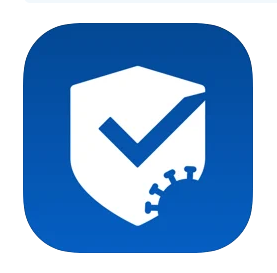 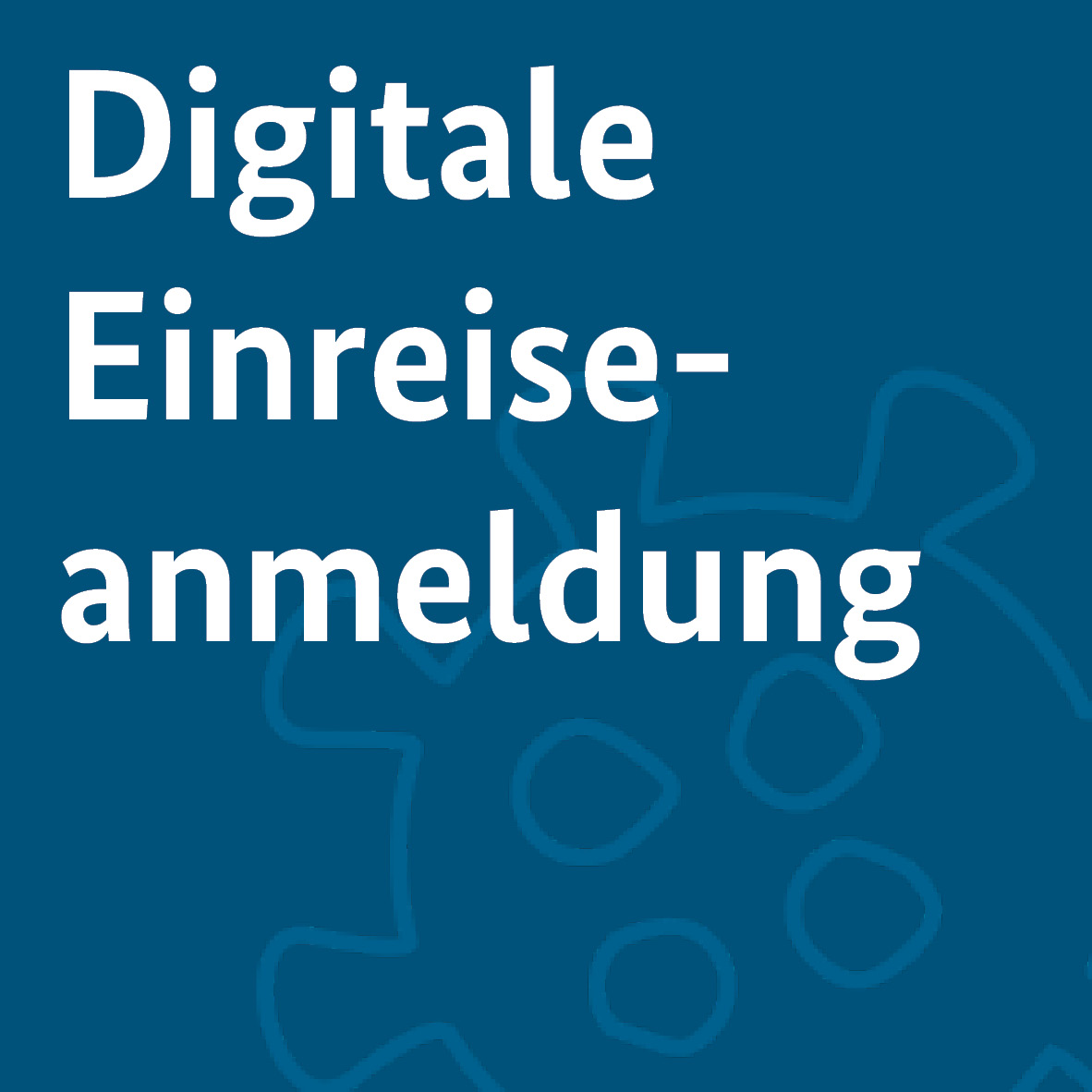 Kennzahlen: 	immer mehr Länder werden wieder als Risikogebiete eingestuft > Zahl der Anmeldungen steigt
	1 Jahr DEA: ca. 50.000 Anmeldungen pro Tag | > 16,7 Mio. Anmeldungen seit 11/2020
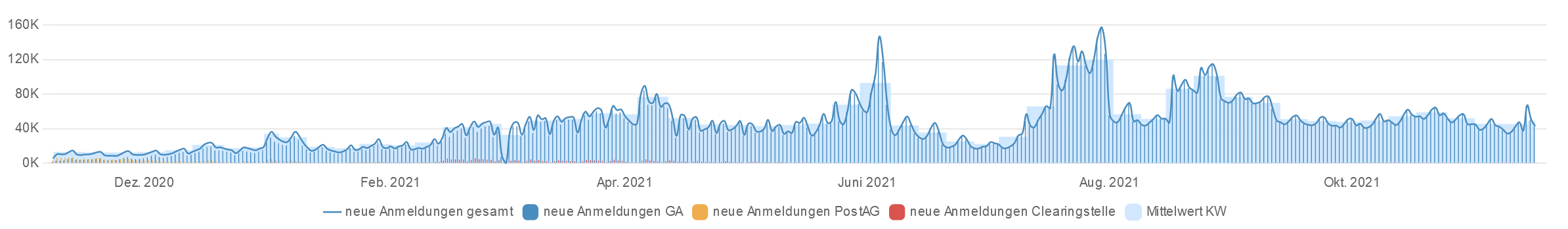 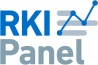 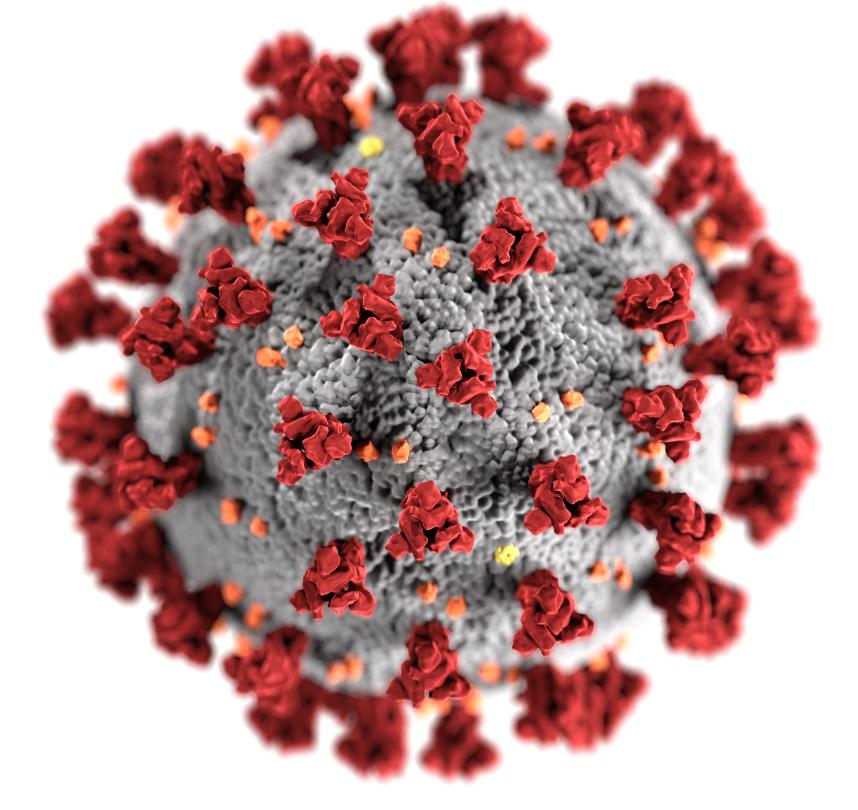 19.11.2021